Open Science for Neuroscience
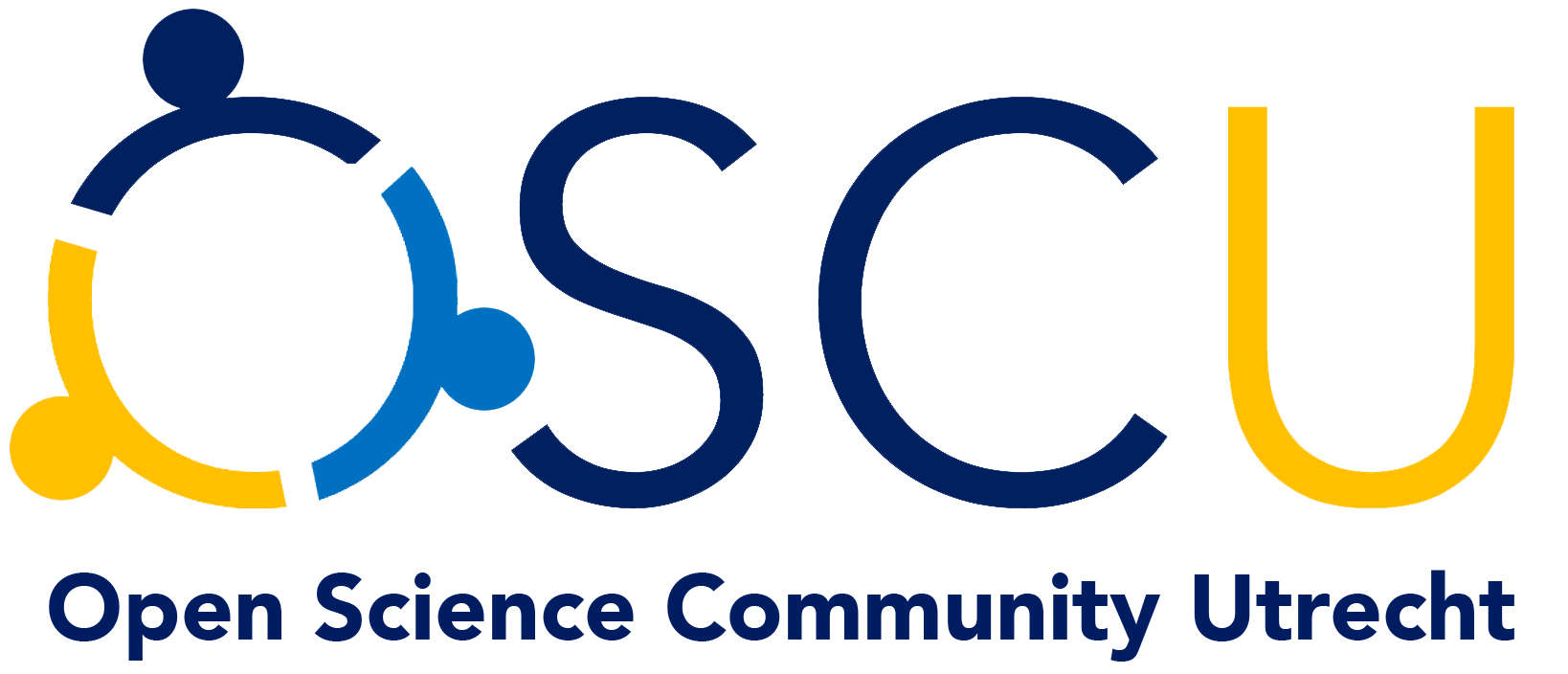 Loek Brinkman, Department of Psychology, UU
	N&C Alumnus
Founder of the Open Science Community Utrecht
Github: https://github.com/LoekBrinkman
Twitter: @LoekBrinkman


Dora Hermes, Brain Center Rudolf Magnus, Department of Neurology and Neurosurgery, UMC Utrecht
	N&C Alumnus
Member of the Open Science Community Utrecht
Lead of the BIDS-iEEG extension
Github: https://github.com/dorahermes
Twitter: @dora_hermes



October 2, 2018
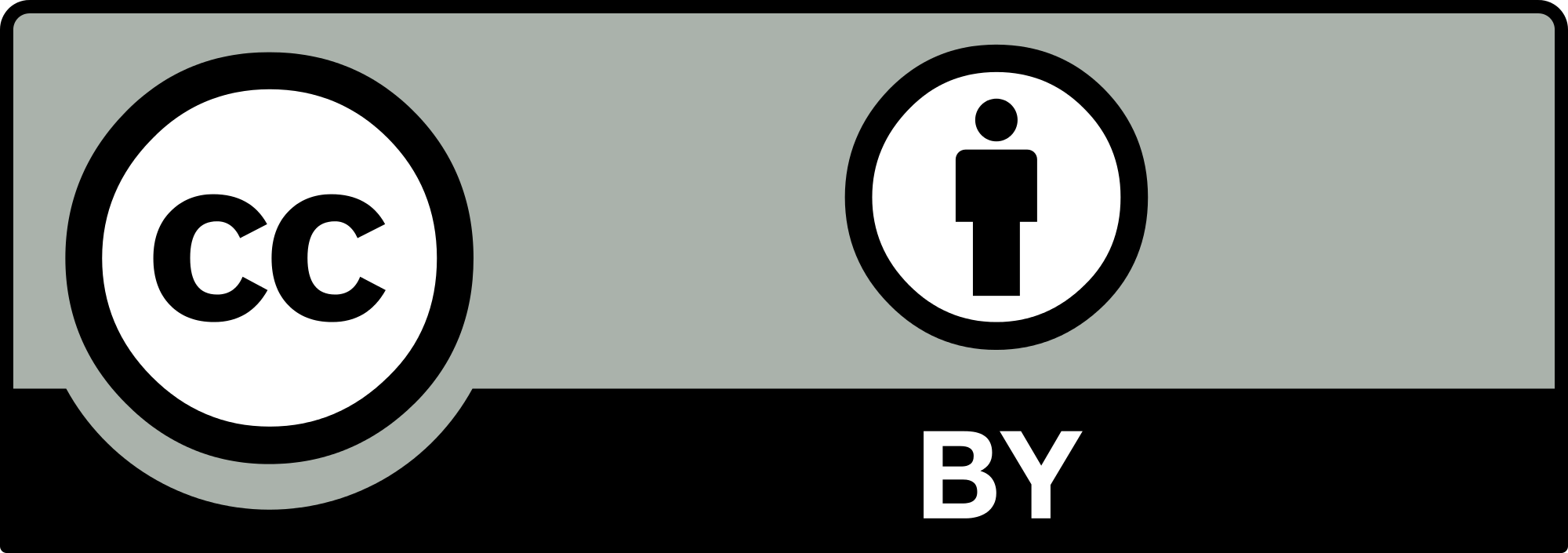 Outline
11.00 	Intro 								~20 min
11.20	Workshops 					~40 min incl. break
12.00 	Presentations 				~40 min
5 min presentation
3 min discussion
12.40 	Wrap up 						~5 min
Publish or perish…
scientist versus science
What is Open Science?
[Speaker Notes: Loek
Which of these terms do you know? What do you know? Which do you not know?]
Changing incentives
Open assessment
Open Access
Replications
FAIR data
Preregistration
Open Data
Preprints
What is Open Science?
Open Science badges
Preprints
Registered reports
Foster collaboration
Open Materials
Open Code
Citizen Science
Open peer-review
Open Education
[Speaker Notes: Loek
Which of these terms do you know? What do you know? Which do you not know?]
Open science and data science (Voytek, 2017, Neuron)
[Speaker Notes: Dora]
Goals of Open Science
Efficient
data reuse
collaboration
Robust
reproducible
replicable
predictive
Accessible
open access
FAIR data
Inclusive
collaboration
citizen science
[Speaker Notes: Loek: Depending on how you prioritize these ‘points for improvement’, you may put more emphasis on certain open science practices (e.g. accessibility - open access, verifiability/efficiency - open data/code/materials)]
Why you should care
Immediate career benefits:
Your collaborators can (re)use your data and code 
Build an online CV, under your own control, and get a PhD position or a job in industry
Get credit faster (prepublication on bioRxiv)
Stay ahead of the curve
Benefit from team science, community science 
Other career benefits:
Data, code and methods as publication
Science that matters to other scientists, for industry or for clinical purposes
Recent new awards/grants from the Organization for Human Brain Mapping, Mozilla Open Leadership etc
[Speaker Notes: DORA]
Open Science is booming!
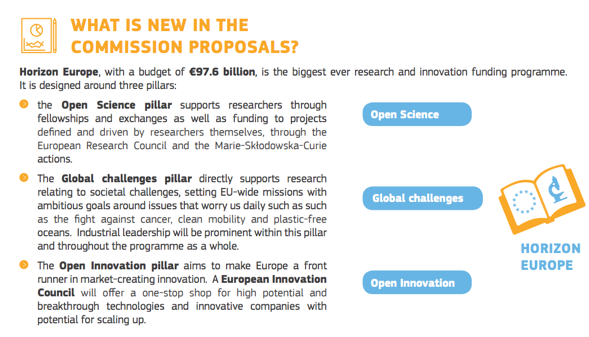 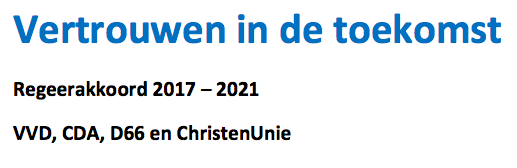 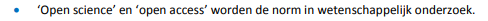 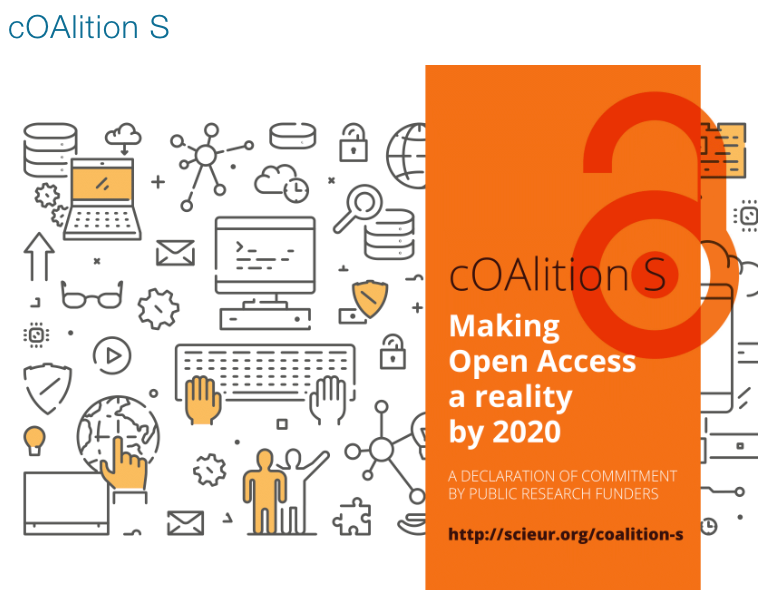 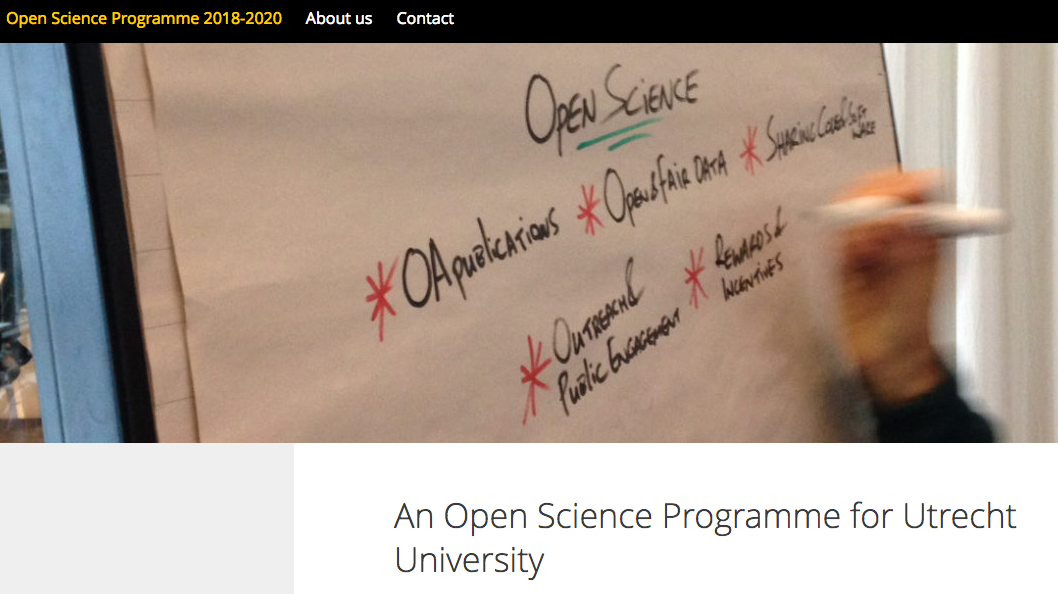 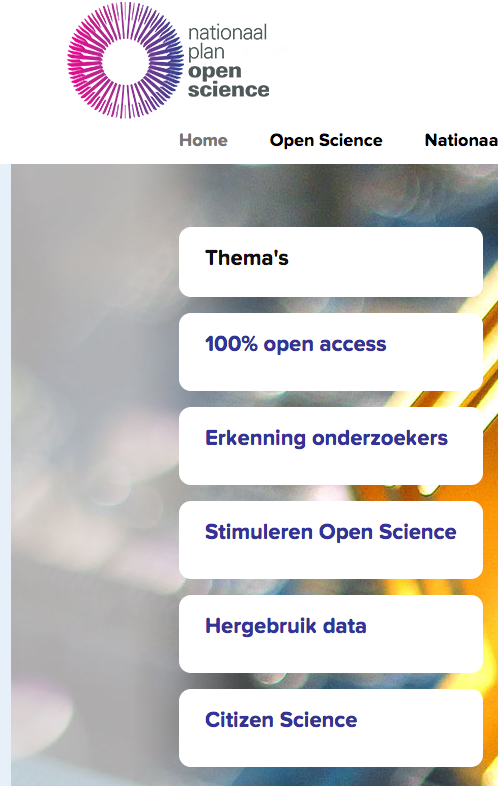 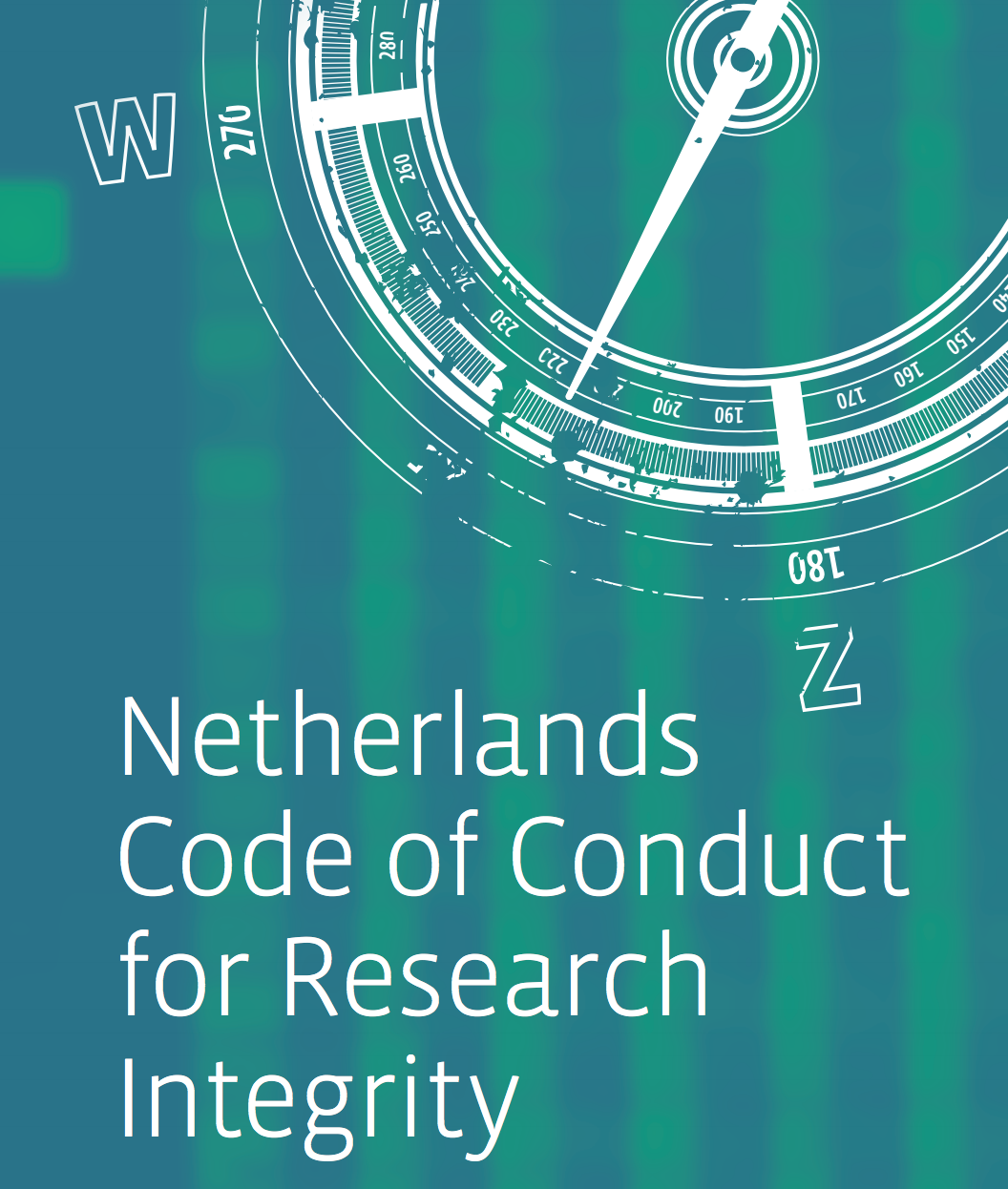 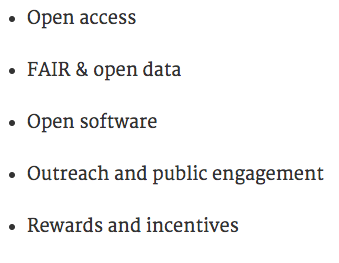 [Speaker Notes: Loek:]
Workshop: knowledge & skills for Open Science
Pick one of these topics:
Open Science Tools 
Collaborative Science, team science, community science
Allen Brain Institute (electrophys)
Brain Imaging Data Structure  
Human Connectome Project
Robust science: determinants of false positives
Is there a reproducibility crisis? 
Risks of Open Science
bit.ly/NC_OpenScience2018
[Speaker Notes: http://www.pnas.org/content/early/2018/03/08/1708272114
https://www.nature.com/news/1-500-scientists-lift-the-lid-on-reproducibility-1.19970]
Open Science Tools
Check out as many of the following tools as you like. Present to classmates:
Open Science Framework
e.g. check out the first part of this clip
https://aspredicted.org/ (preregistration)
Github (sharing code + version control)
www.curatescience.org (cumulative science)
‘FAIR’ principles for data sharing
Registered reports (novel publishing format)
e.g. check out this
Open Access Journals 
e.g. PLOS
2. Collaborative Science
PICK ONE OF THE FOLLOWING TOPICS. IF TIME PERMITS, MOVE ON TO THE NEXT:
Allen Brain Institute (animal electrophysiology)
check out this youtube-clip and read Koch & Jones, Neuron, 2016
How ‘open’ is this initiative?
How do incentives differ for these researchers?
Do you think this is the future of science?
Brain Imaging Data Structure (BIDS, neuroimaging)
What is BIDS?
How ‘open’ is this initiative?
What is FAIR-data? Does data in BIDS adhere to these principles?
What are the pro’s and con’s of BIDS?
Human Connectome Project (HCP, neuroimaging)
What is the HCP?
How ‘open’ is this initiative?
What are the pro’s and con’s of this initiative?
3. Robust Science
discuss: given that a paper reports a significant result, what is the chance that this reflects a genuine effect in the population?
In other words: how likely is it to find the same results in a high-powered replication attempt?
Check out this blog-post and this web-application. 
What do you think are reasonable parameter values for neuroscience? 
Compute the Positive Predictive Value (PPV)
How can open science practices increase the PPV?
4. Is there a reproducibility crisis?
Look at this PNAS paper and this Nature discussion.
Skim the following papers:
Reproducibility in Psychology: here
Reproducibility of Nature and Science papers: here
Average power in neuroscience: here
Do you think neuroscience is facing a reproducibility crisis?
If so, how can open science practices help to mitigate the crisis?
What is p hacking, HARKING and salami slicing?
[Speaker Notes: pre-registration: scientists submit hypotheses and plans for data analysis to a third party before performing experiments, to prevent cherry-picking statistically significant results later.]
5. Risks of Open Science
Look at this Scientific American article and this Nature Human Behavior Manifesto:
When should scientists make their data available? Will data sharing become the norm?
Do you risk your career by practicing Open Science?
How to promote openness:
Including vs. imposing
Why do some projects have a Code of Conduct? 
Describe the use of Twitter in Open Science debates?
[Speaker Notes: Bioterrorism - reproduce bioengineered viruses for malicious intent
Confidentiality - reconstruct faces from fMRI, trace personal details through case studies
Dataset - should researchers have right to retain dataset until they have completed their research on it -> if published others could take advantage and perform research before original researchers have finished
Quality - quality control may be dependent on individual researchers which is time consuming, datasets published post good peer review process have quality control stamp
Take advantage - other researchers may take advantage if incentives are not there since over-competitiveness in science led to the need for Open Science
	when raw data is made available it could be misinterpreted or reanalyse wrongly
	years of hard work could be lost or wasted if someone else beats you to publication
Twitter could be tool for participation from multiple parties - other researchers, public interest may increase, (science) journalists able to reproduce in mainstream news
Code of Conduct protects vulnerable groups from being marginalised in science]
Now what?
Be part of the OS movement. Join OSCU!
www.openscience-utrecht.com
NEW: student-membership!
Workshops
Open Access publishing
Career benefits of Open Science
Working with the Open Science Framework
UU Open Science Policies 
Preregistration
Data Management Carousel
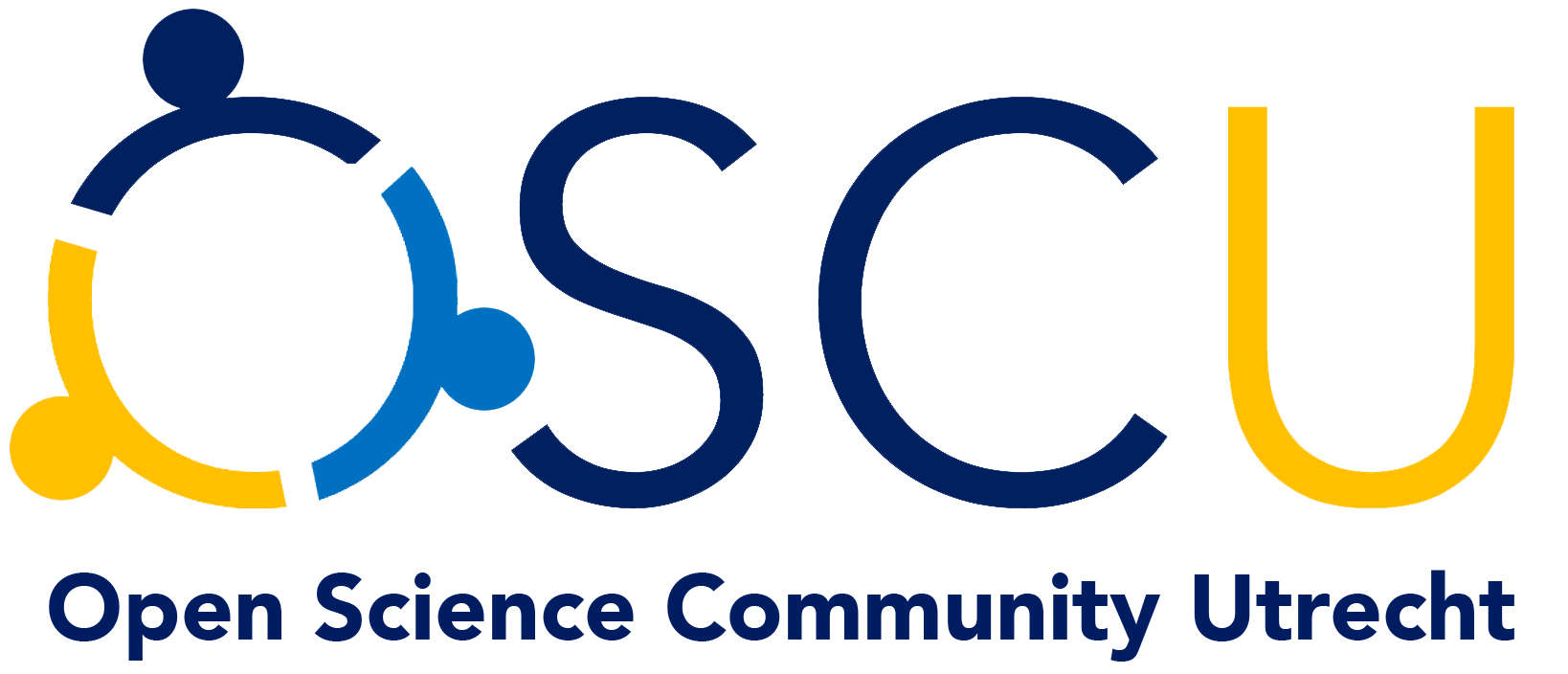 Open Science Pledge
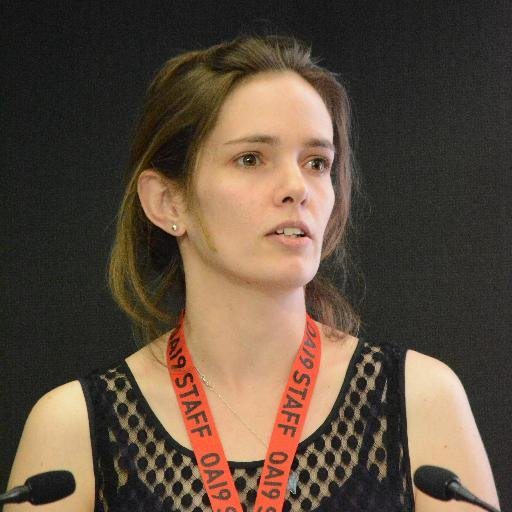 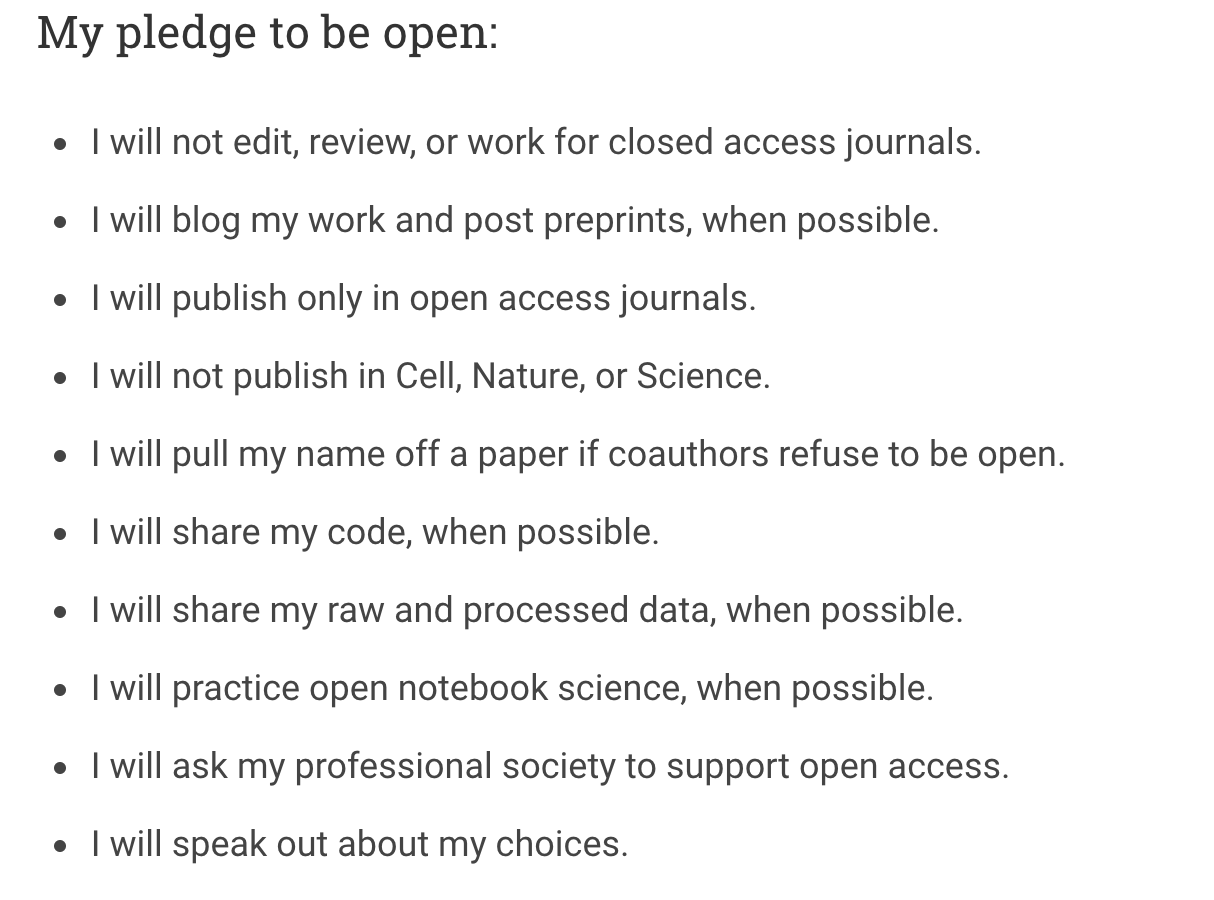 Erin C. McKiernan